LJUDJE IN ŽIVALI
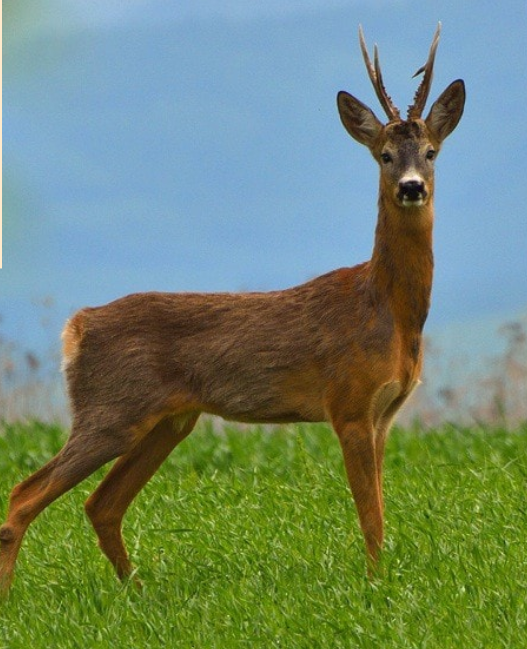 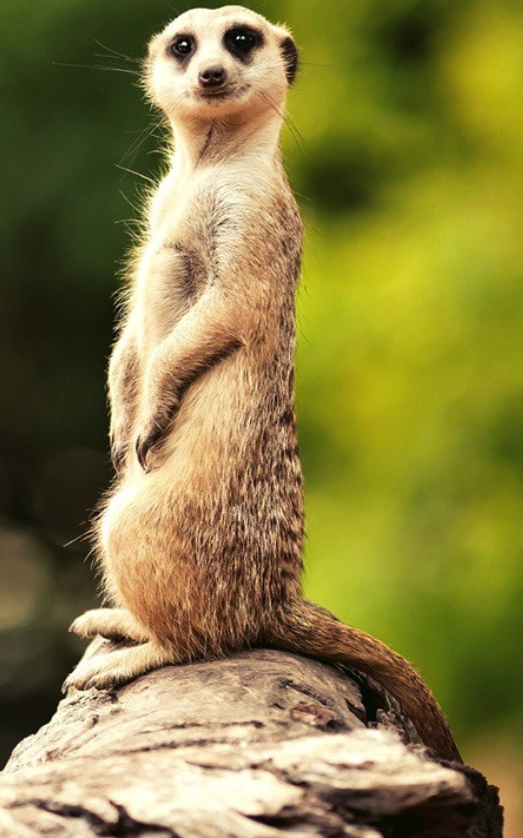 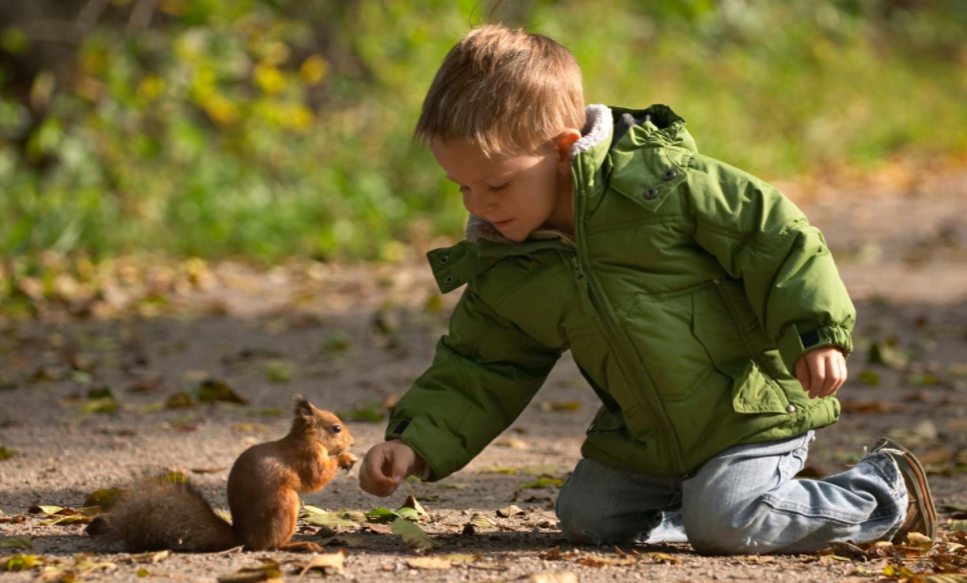 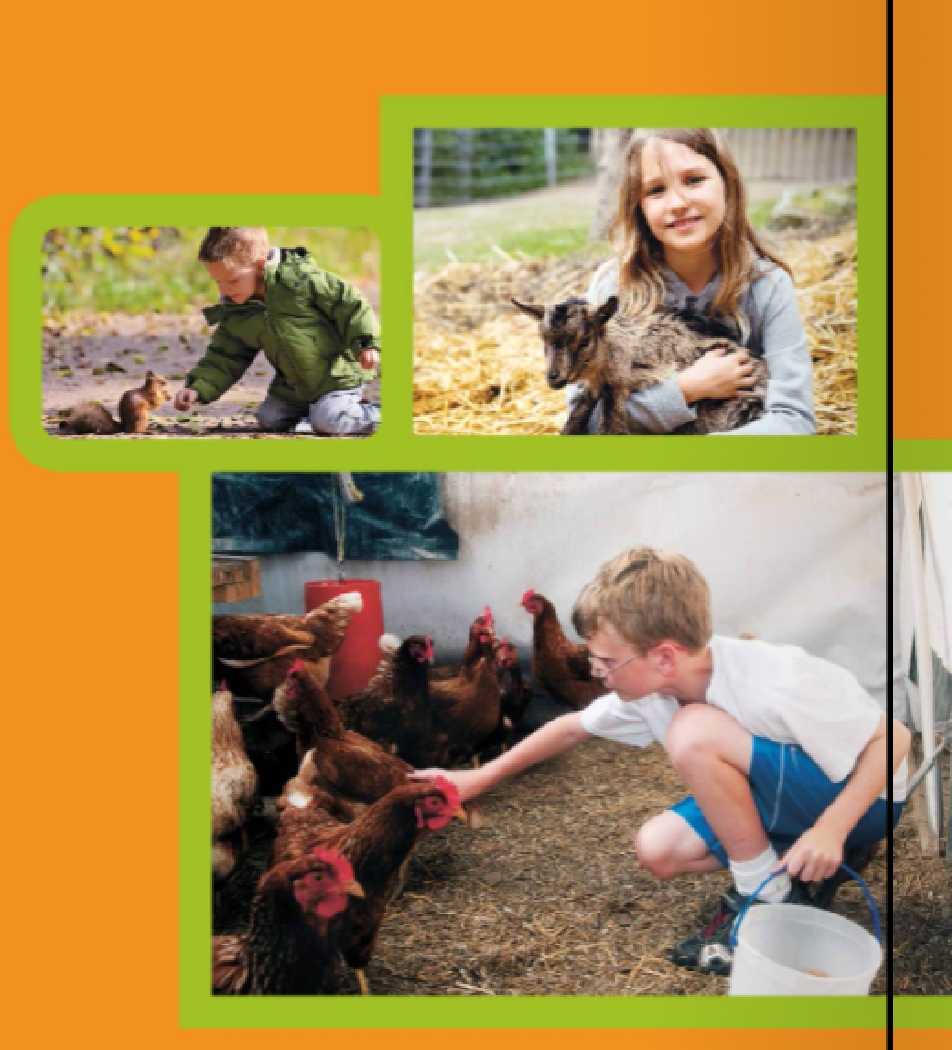 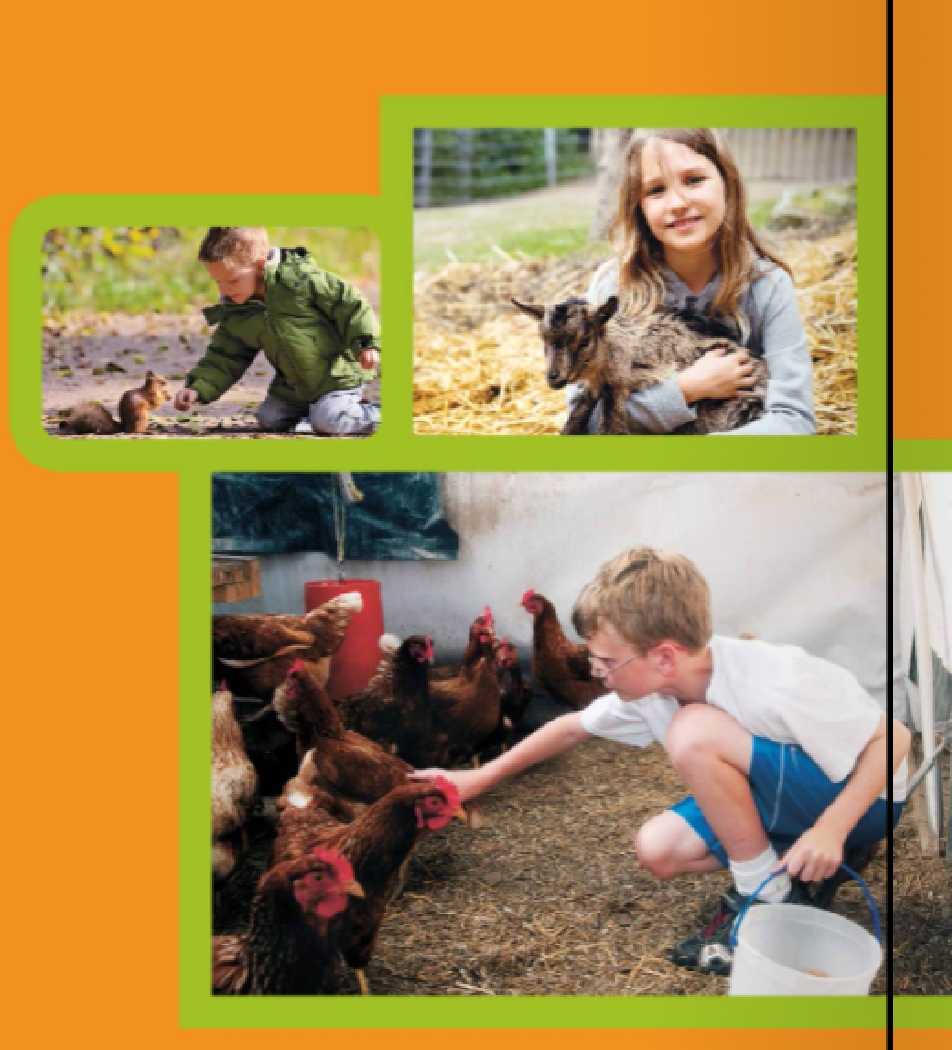 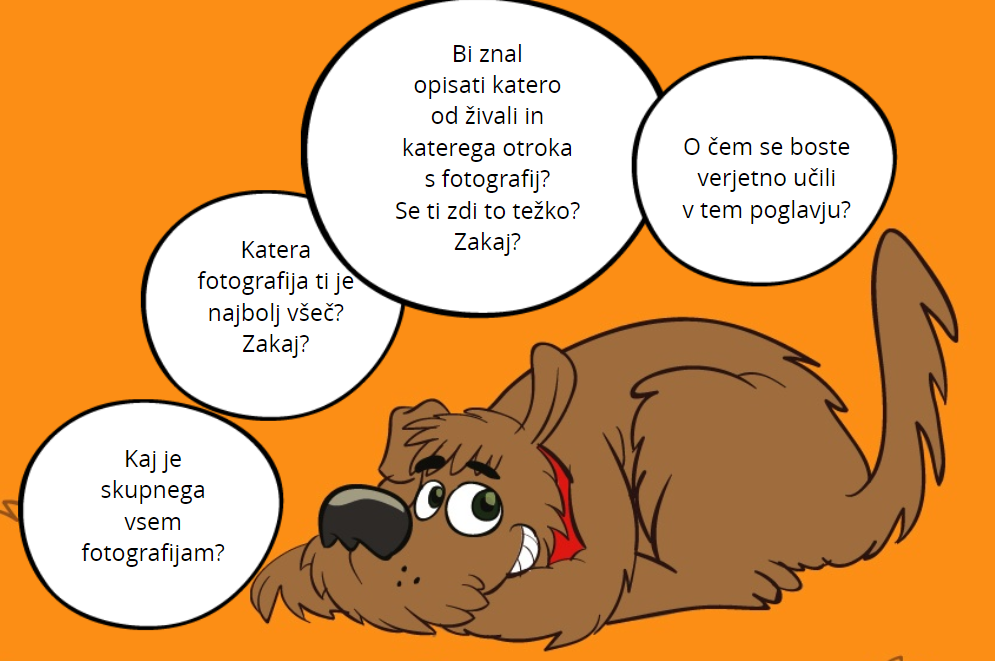 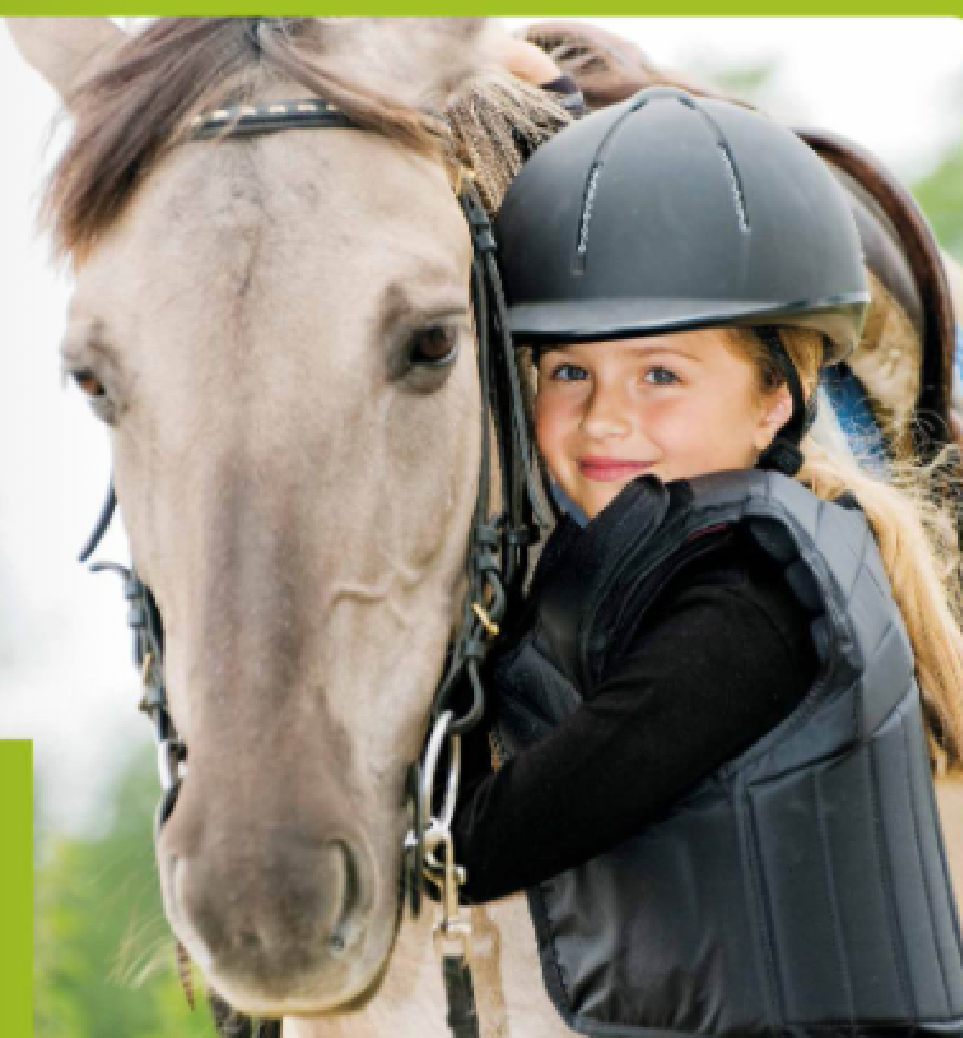 Tale naloga je na strani 6.
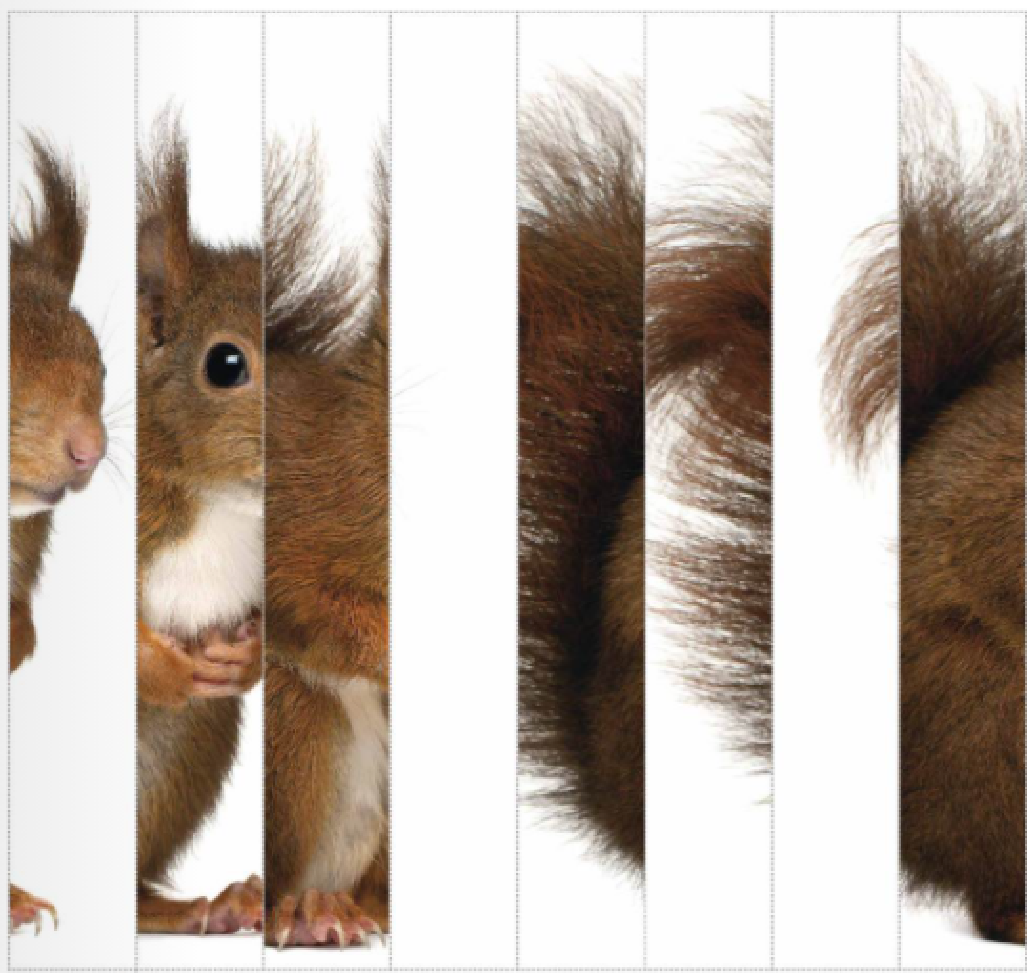 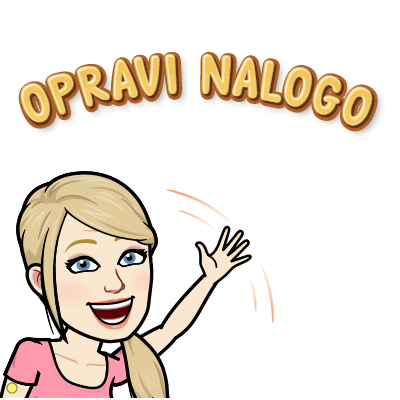 Tole za izrezat najdete na strani 143.
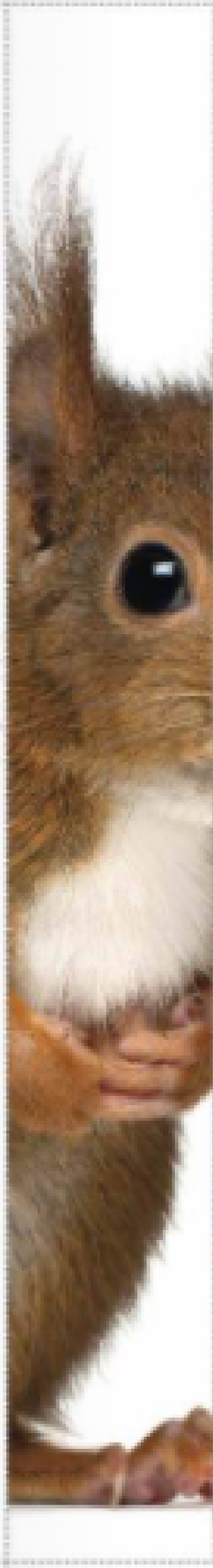 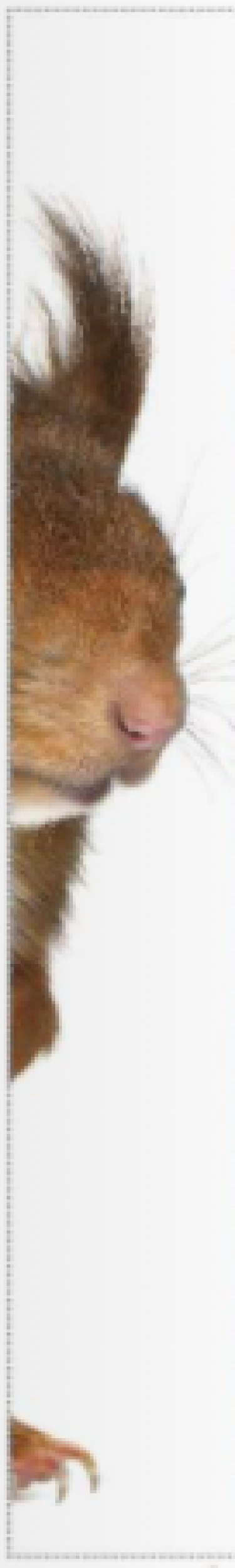 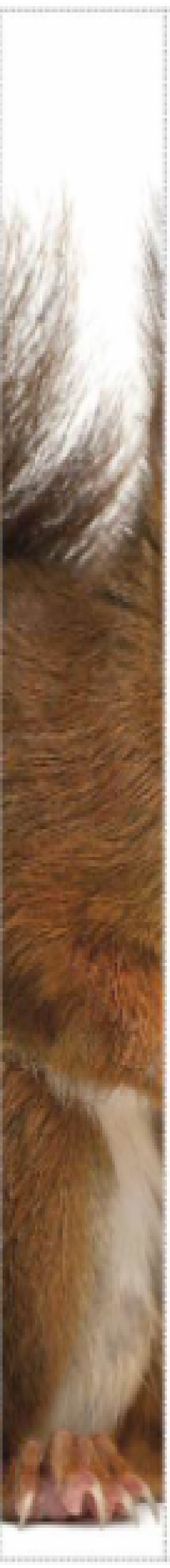 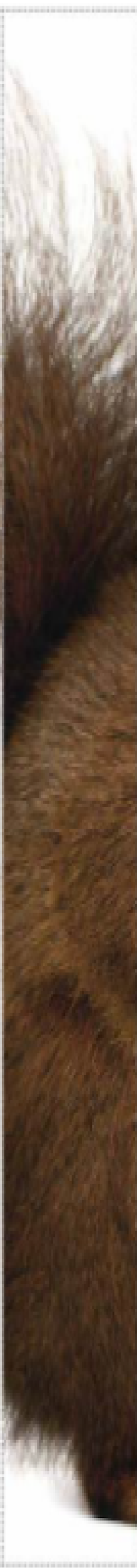 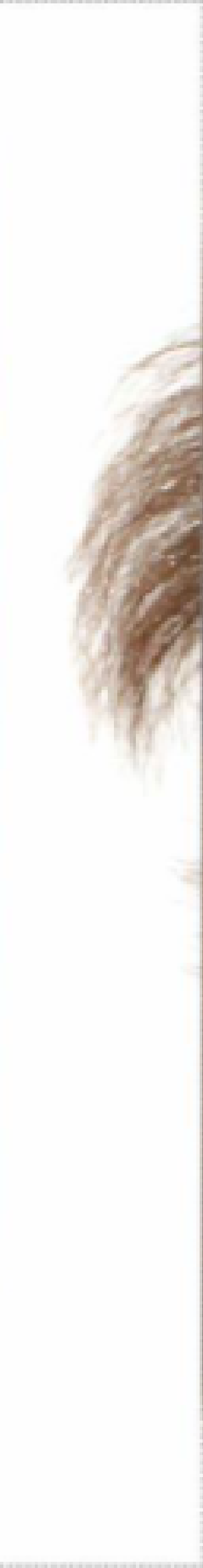 Rešitev
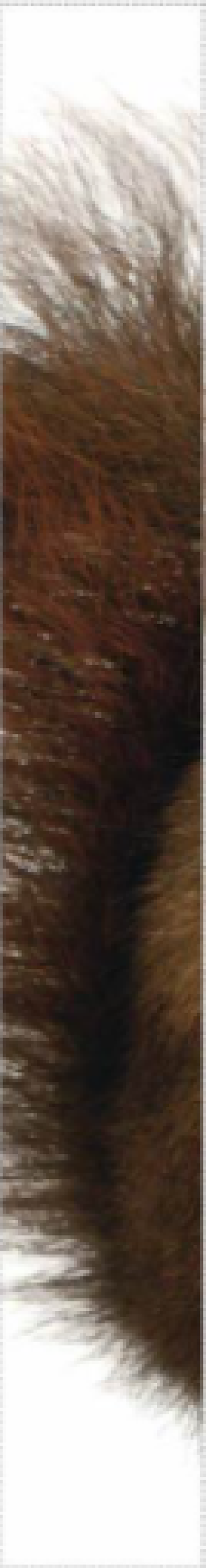 V zvezek napišite naslov :
KAKO OPISUJEMO ŽIVAL?

NAVADNA VEVERICA
V zvezek napišite tri povedi o tej živali, ki ste jo sestavili na sliki.
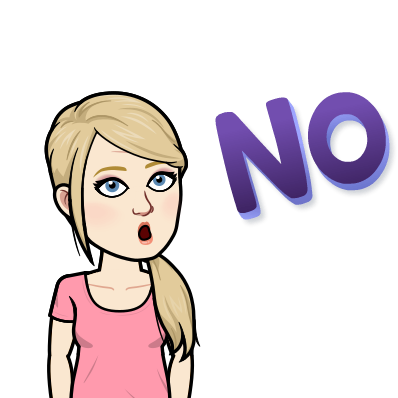 Rešite nalogo 4 v 
     SDZ-ju, na strani 7.
                                              
                                           Pred branjem besedila v 6.                                            
                                           nalogi si oglejte, kaj piše ob 
                                                njegovem levem robu. 
                                                   O čem bo verjetno 
                                                    govorilo besedilo?
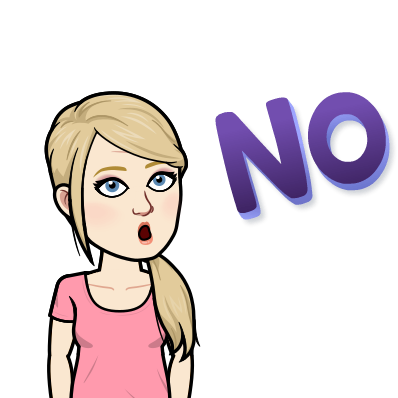 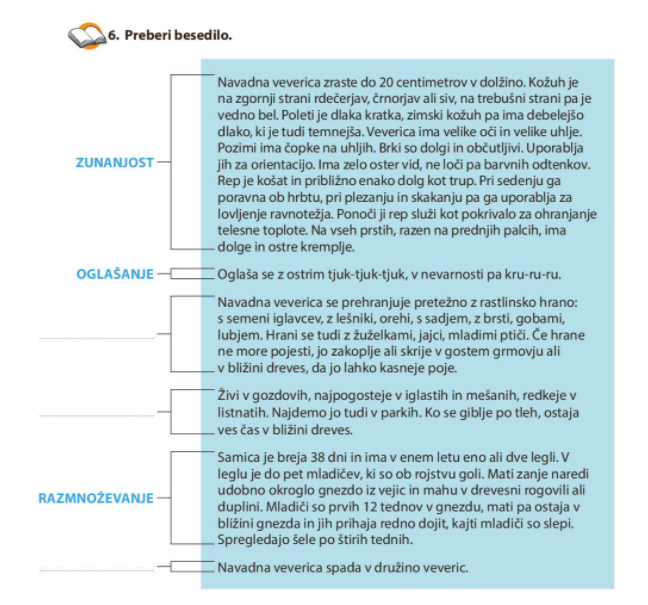 Nalogo najdete na strani 8.
KLJUČNE BESEDE
zunanjost 
oglašanje
prehranjevanje
razmnoževanje
bivališče
družina
uporabnost
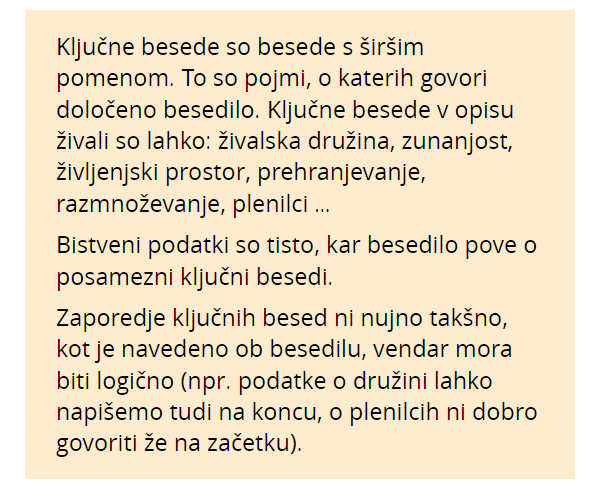 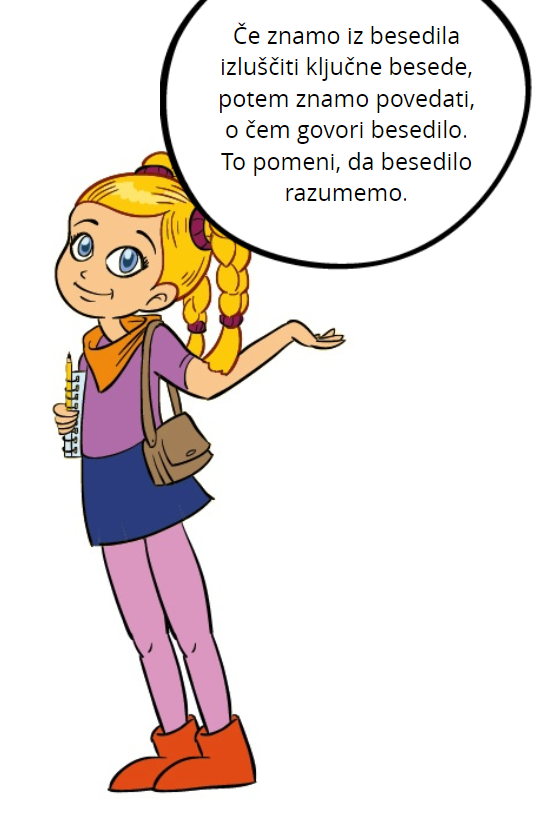 Razmislite in ustno odgovorite.
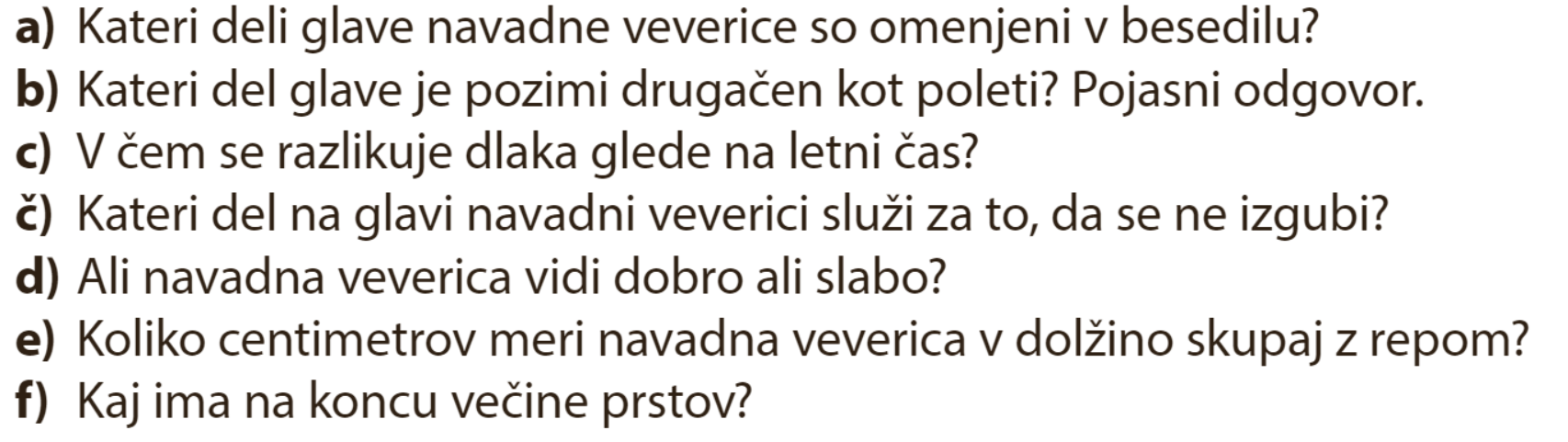 Na straneh 9 in 10 rešite naloge:
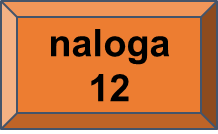 naloga 10
naloga 13
naloga 11
naloga 15
naloga 14
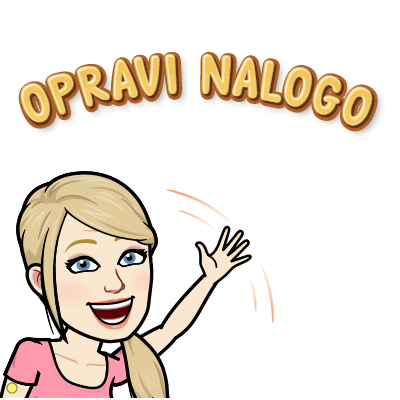 Razmislite in ustno odgovorite.
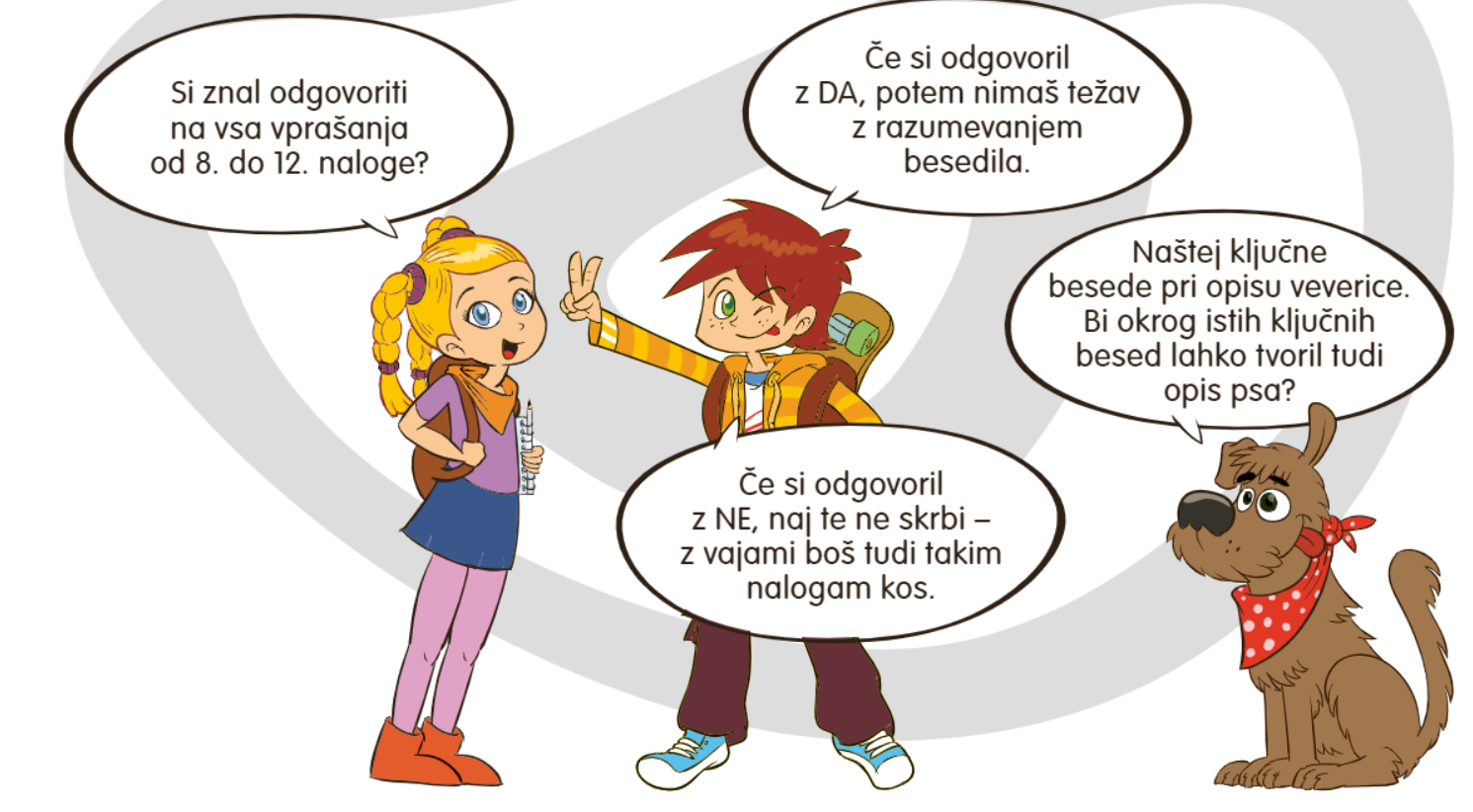 Dopolnite v SDZ-ju še stran 11.
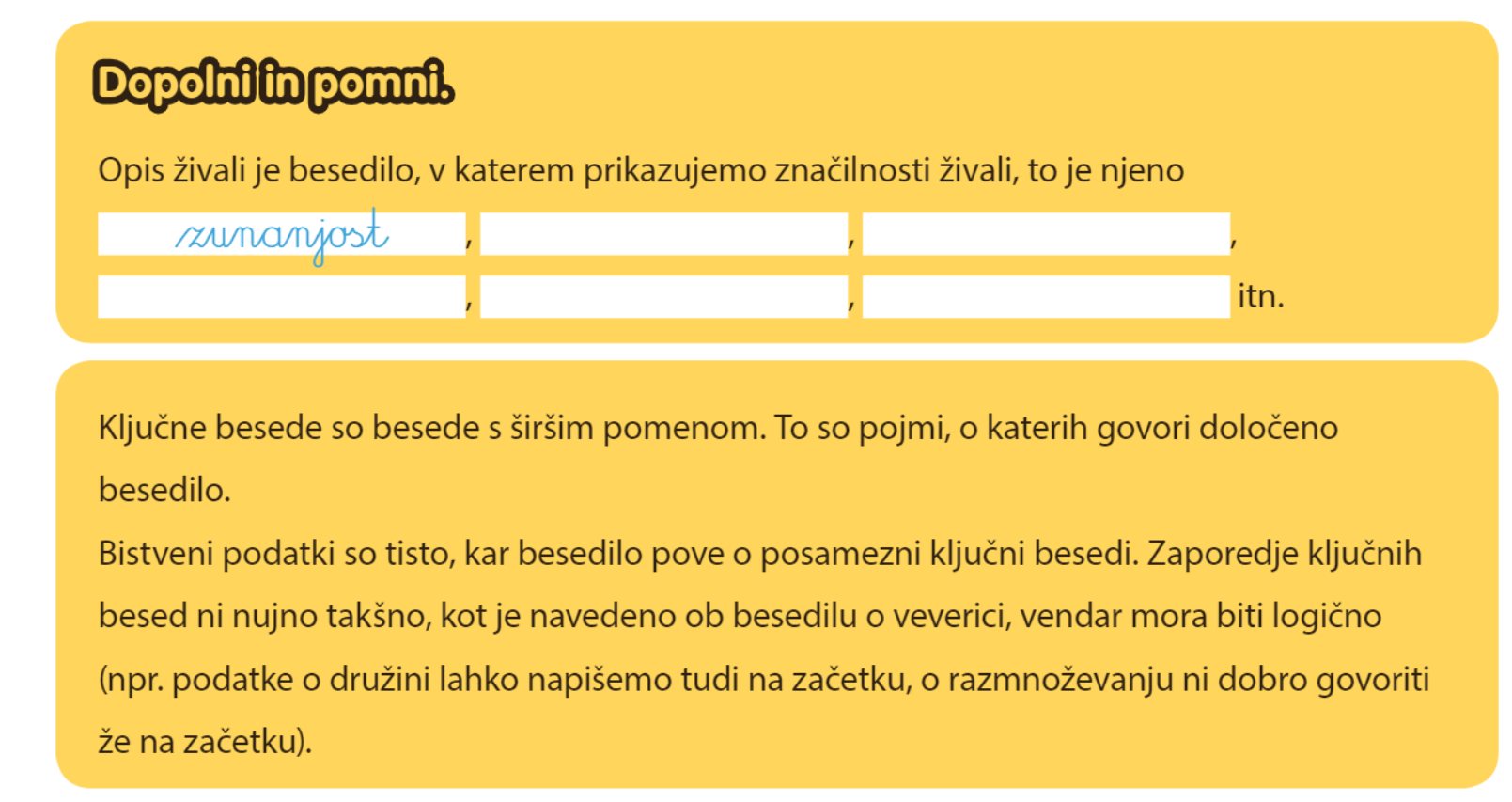 Če ste vse to naredili, je vaša naloga končana.
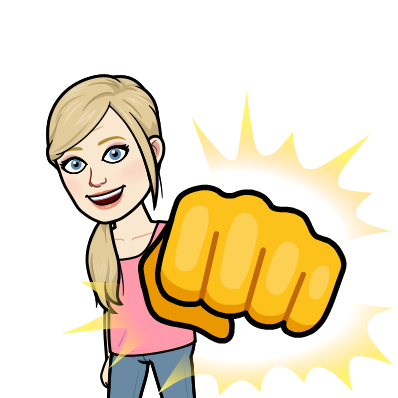